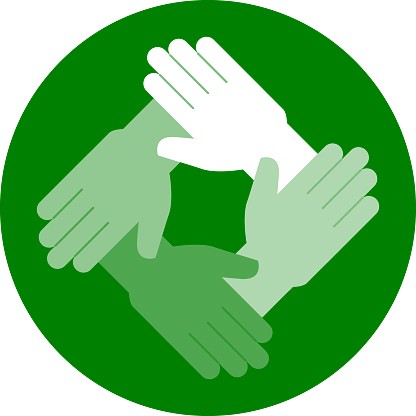 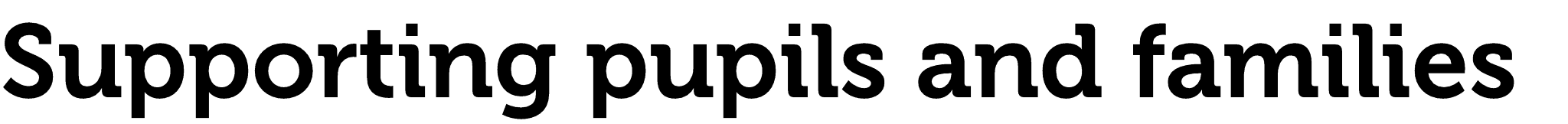 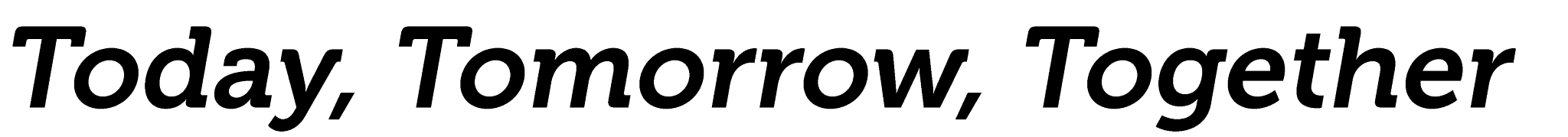 Enabling children and families to make positive changes
Services for Education
Providing services in support of excellence in the teaching, learning and well-being of young people
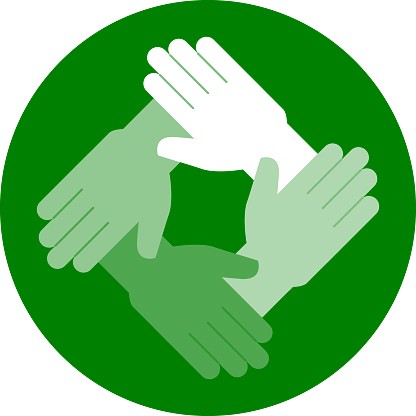 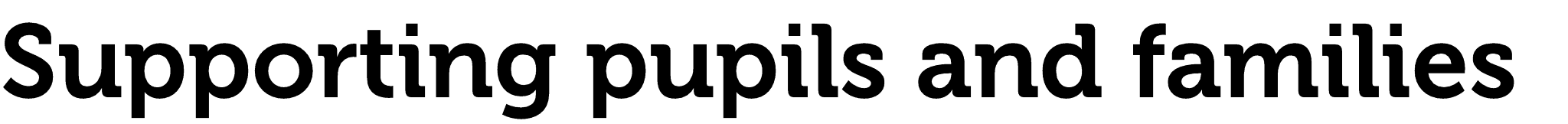 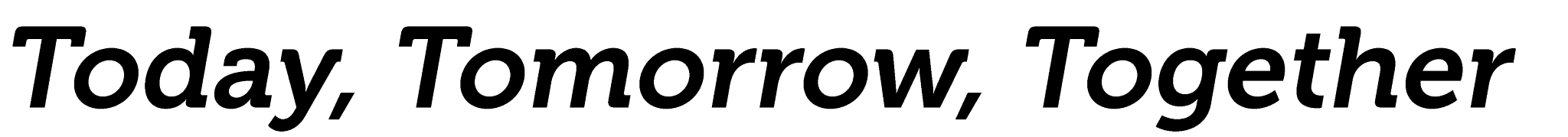 Introductory offer
6 half day sessions – mentoring or family support
Commitment is to all six sessions
Reduce cost £690 (6 half day sessions)
Full cost £810 (6 half day sessions)
Schools will refer pupils or families
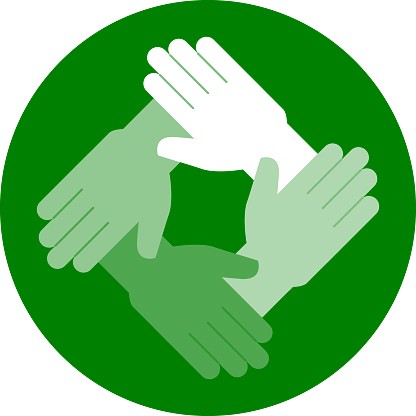 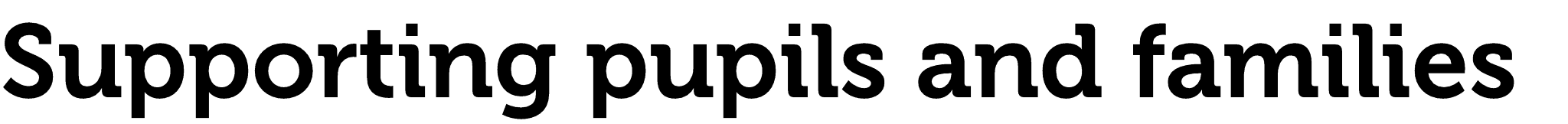 Debbie May
Worked in education for over 18 years, 
worked for Homestart, 
mentor, family support

Charlie Laffan-Butler
Artist, trained councillor, 
Over 15 years experience


Petrena Keane
Background in special needs, 
20 years experience, 
experienced in holistic therapy
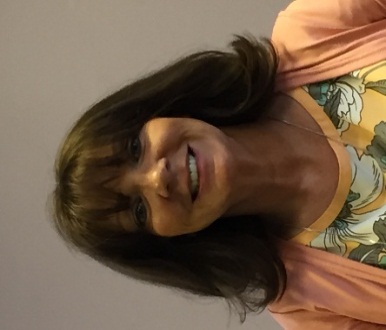 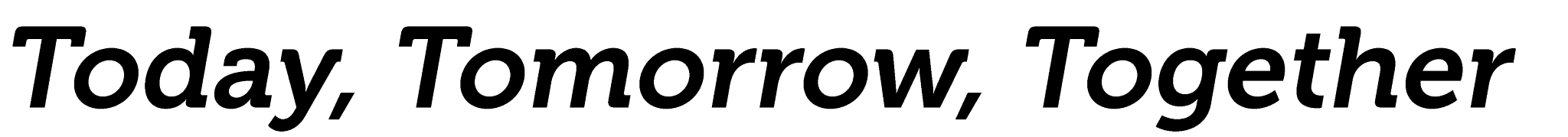 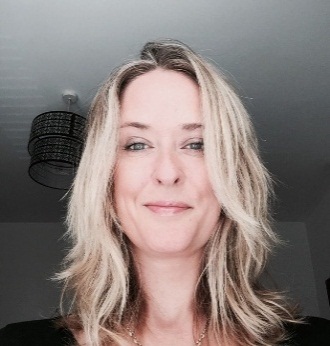 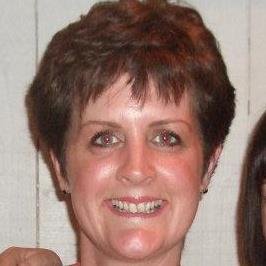 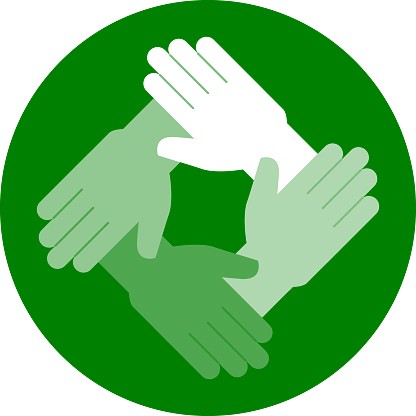 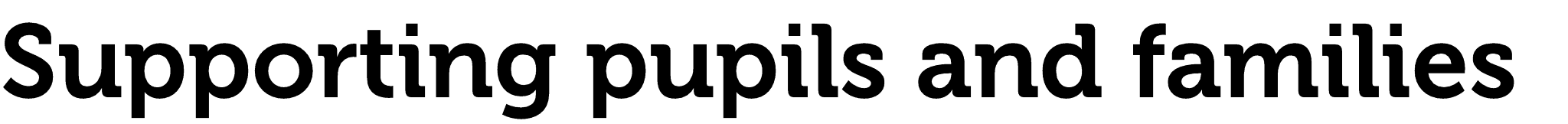 Support offered

A higher level of 1:1 support including:
Low self-esteem
Behaviour
Anger management
Emotional trauma
Positive praise
Rules/routines

Each school will have a bespoke offer depending on the needs of pupils and families.
Initial sessions will focus on building the trust and relationship between mentor and child.
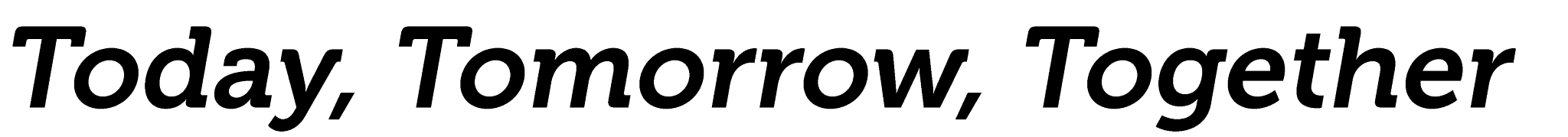 Practicalities

All the team undergo full DBS checks,  are provided with safeguarding training and receive weekly supervision.
A family support worker will work with 3 parents per half day
Pupil mentor will work with 4/5 pupils in a half day in approx 20-30 minute sessions.
Mentors work with pupils in Year 1 and above. Possible sessions for reception but depends on cognitive ability of individual child.
Schools refer pupils and parents – the Family Support Worker contacts parents
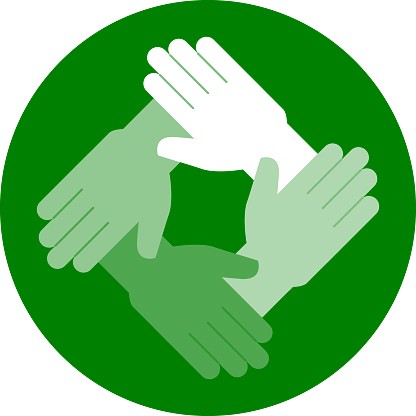 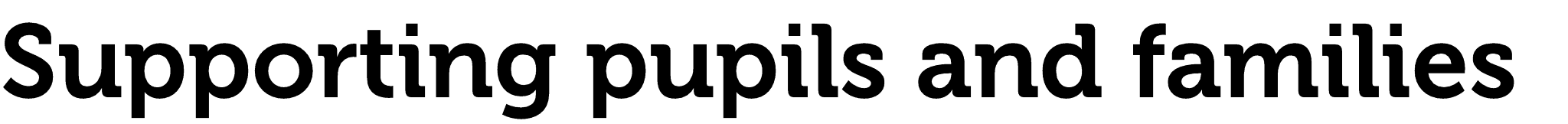 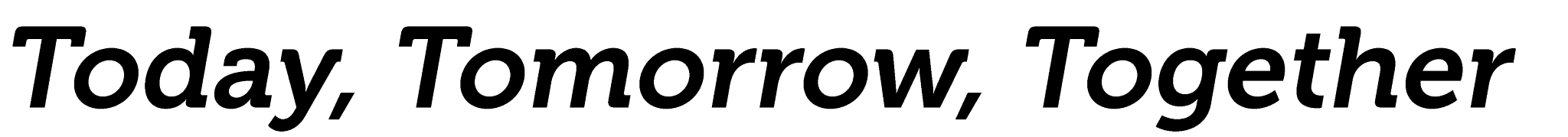 How do you take part?

Confirmation via email to andrew.cooper@servicesforeducation.co.uk
Including DSL training , DSL update training, Safer Recruitment and Governor training
PSHE Subject Leader Network Meetings

Primary
Secondary
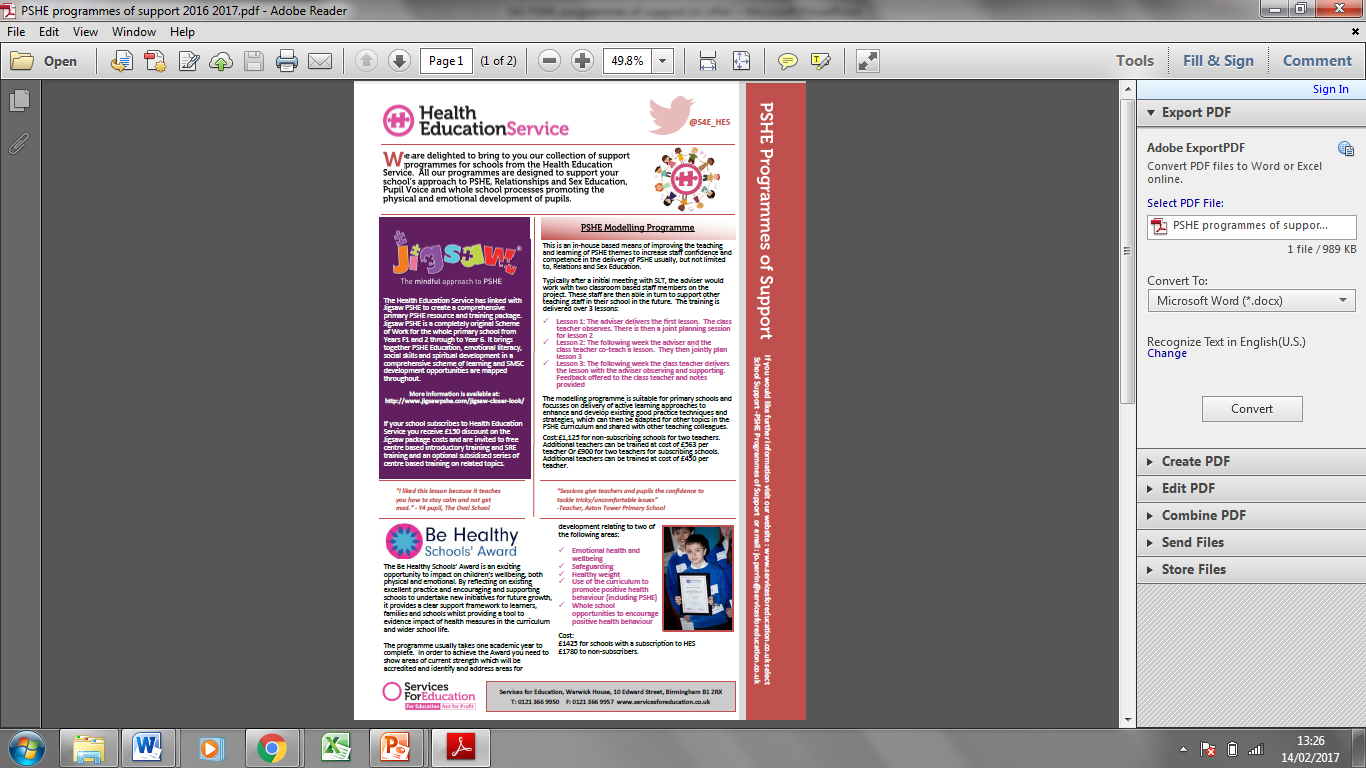 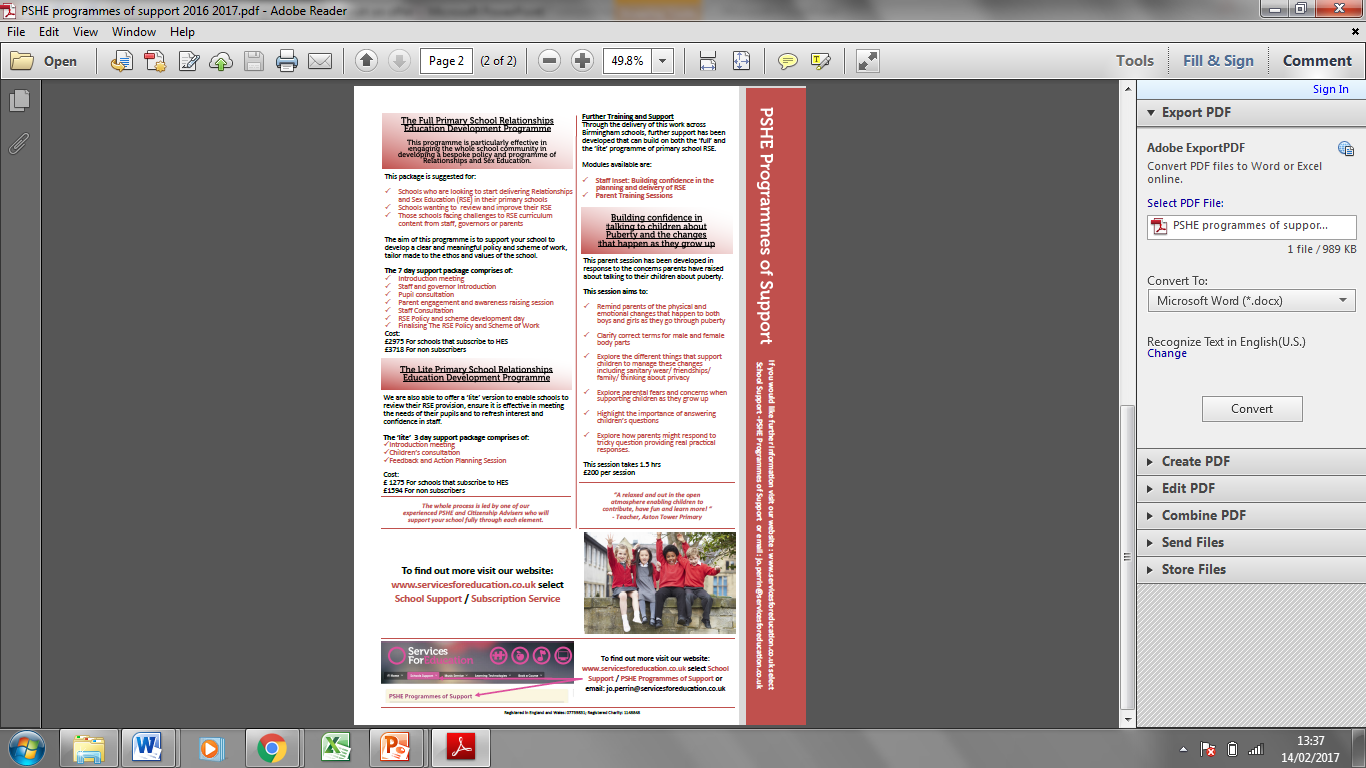 What we can offer:
Support and discount for Jigsaw PSHE
PSHE (RSE) Modelling Programme
Be Healthy Schools’ Award
The Full Primary School Relationships Education Development Programme
The Lite Primary School Relationships Education Development Programme
Building Confidence in talking to children about Puberty and the changes that happen as they grow up
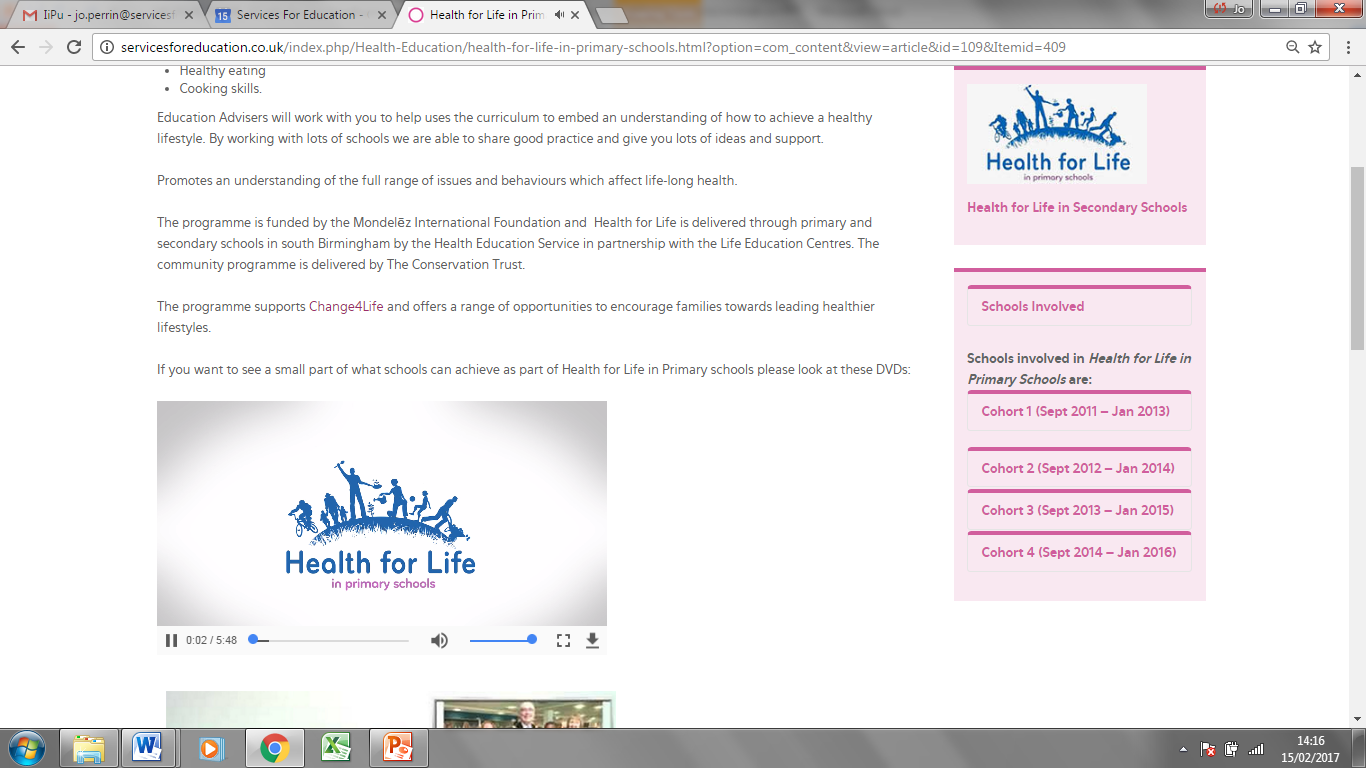 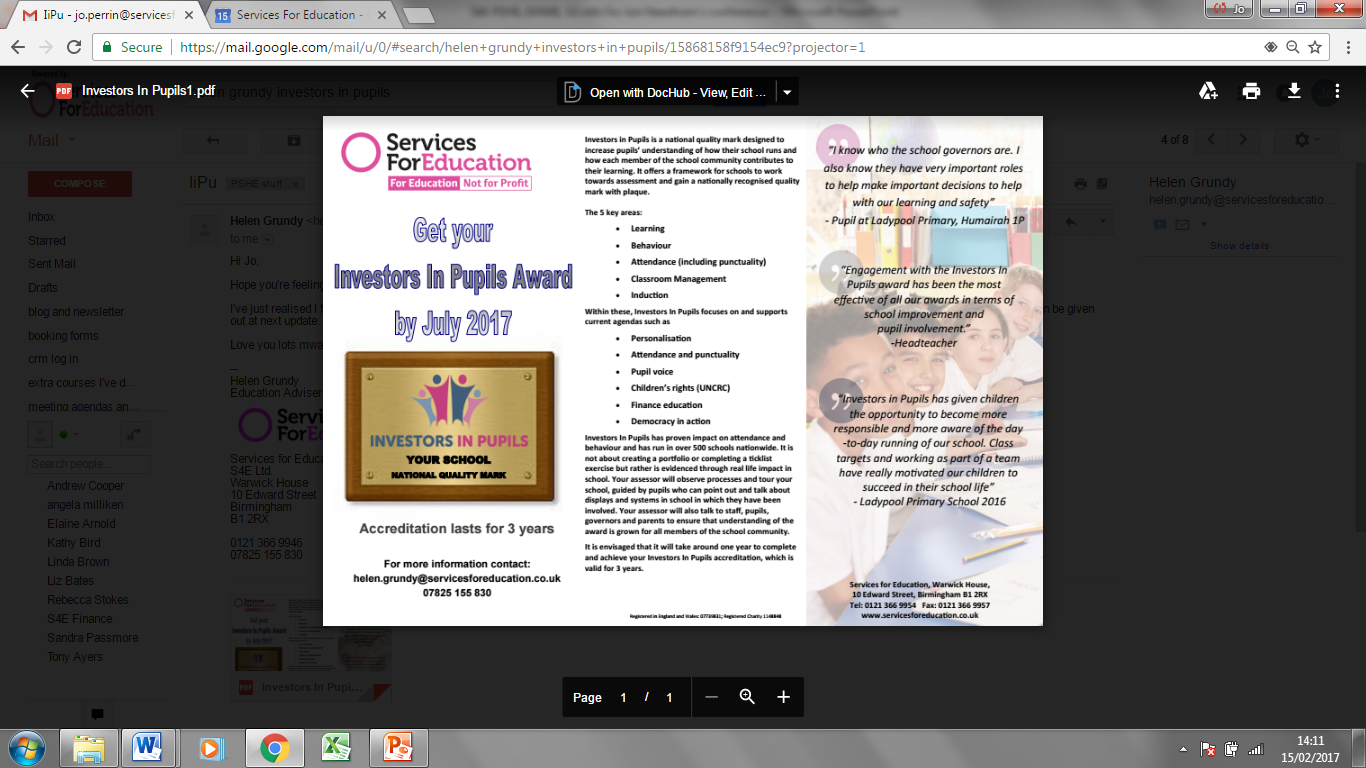 Healthy Eating
Growing Food
Physical Activity
Cooking
National  Quality Mark
Increases pupils’ understanding of how their school works and democracy in action
Teamwork
Focuses on children’s rights
Links to UNCRC
Finance Education
Evidenced through real life impact in schools
Run a Mile Study
Getting children to run or walk a mile (about 15 minutes) a day
Assess the impact on their overall health and well-being
University of Birmingham
S R E = 
Sex and Relationships Education
R S E ?
Healthy Relationships?
Resistance
By parents?  By governors?  By teachers?
Real or imagined?
Supporting Staff
Sessions give teachers and pupils the confidence to tackle tricky/uncomfortable issues.
Not embarrassing - fun!
A relaxed and out in the open atmosphere enabling children to contribute, have fun and learn more!
Consultation Programme – effective in engaging the whole school community in developing a bespoke policy and programme of Relationships and Growing Up Education
Supporting Parents
“Building confidence in talking to children about Puberty and the changes that happen as they grow up”
The session aims to:
Remind parents of the physical and emotional changes that happen to both boys and girls as they go through puberty
Clarify correct terms for male and female body parts
Explore the different things that support children to manage these changes including sanitary wear/ friendships/ family/ thinking about privacy
Explore parental fears and concerns when supporting children as they grow up
Highlight the importance of answering children’s questions
Explore how parents might respond to tricky questions providing real practical responses
Resources
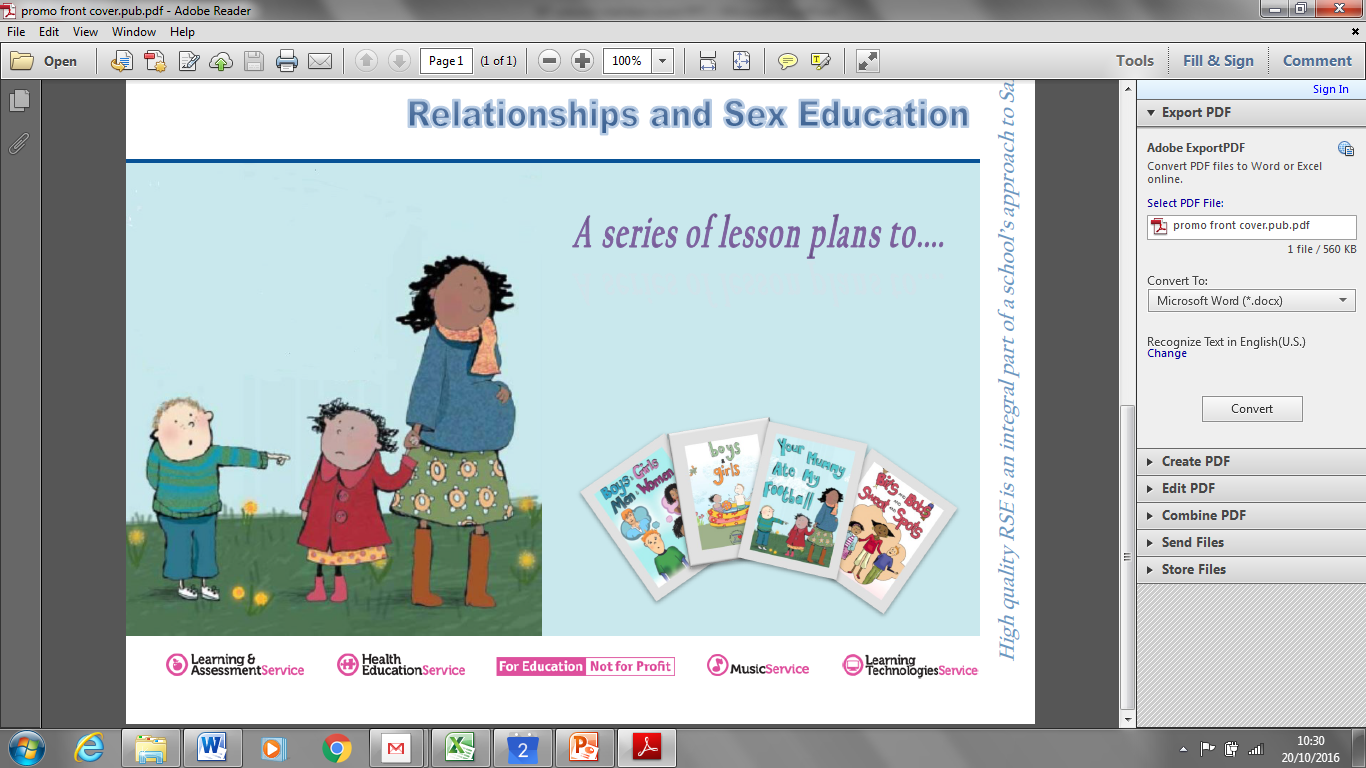 Emotional Health and Well-Being
Bespoke staff training and centre based courses
Attachment
The emotionally safe classroom – an emotionally literate school
The right to feel safe – an approach to anti-bullying without mentioning the ‘b’ word
Protective Behaviours – a whole school approach
Surviving not thriving – Adverse Childhood Experiences
Loss and Bereavement
Divorce and Separation
Self Harm and Eating Disorders
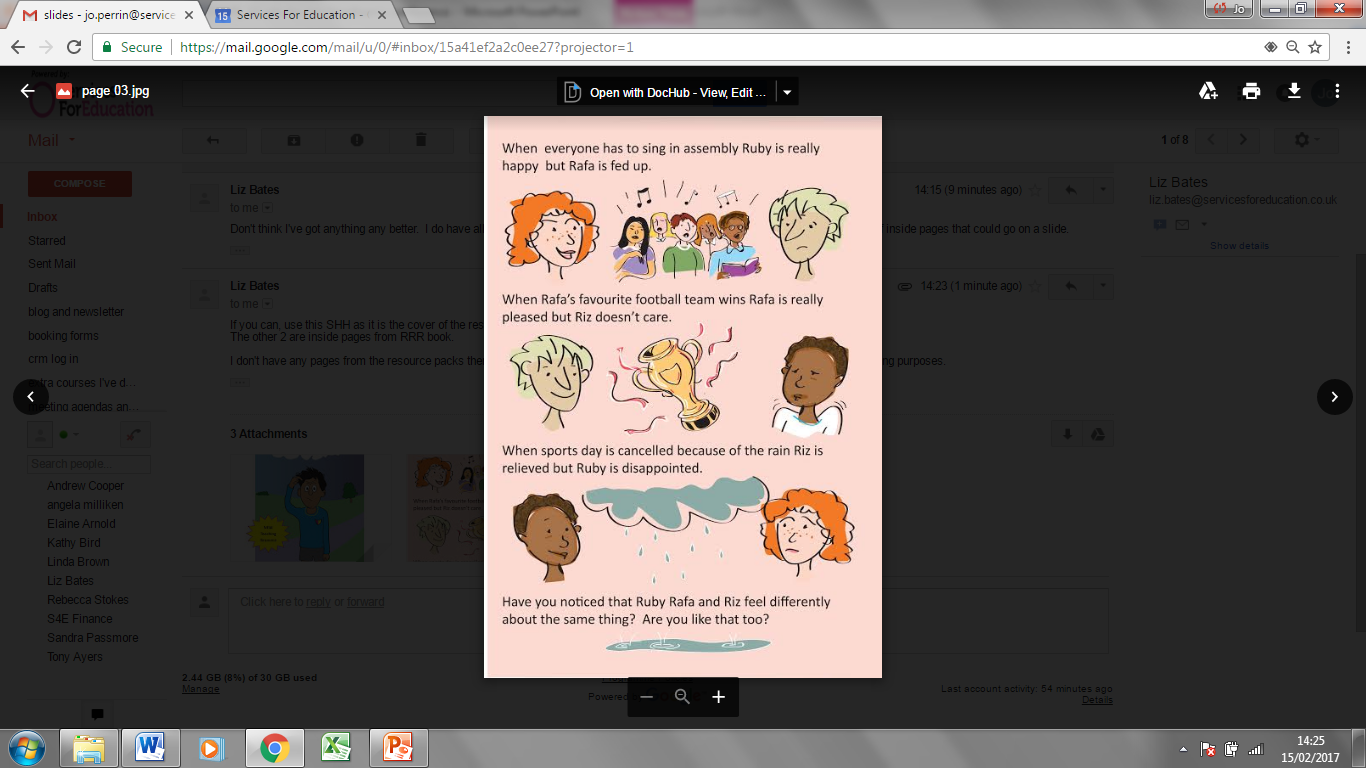 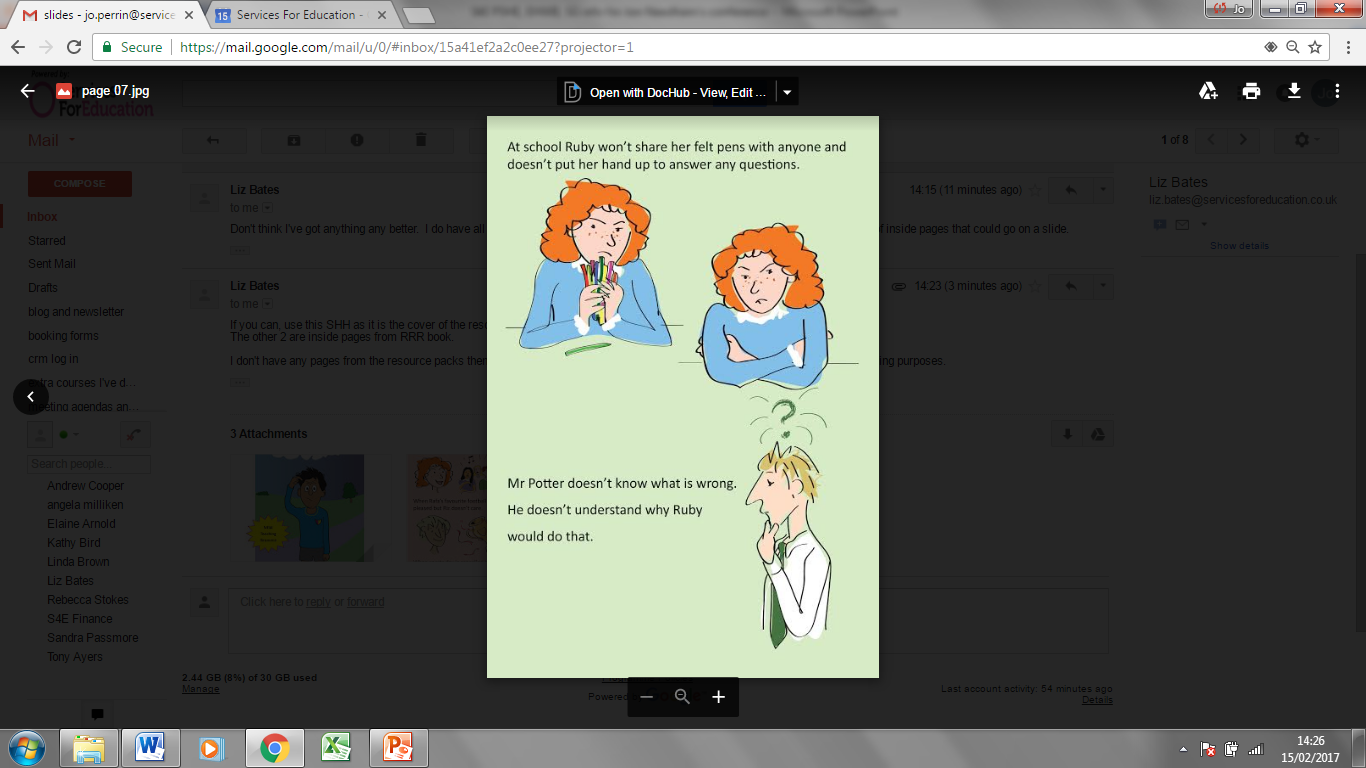 Resources
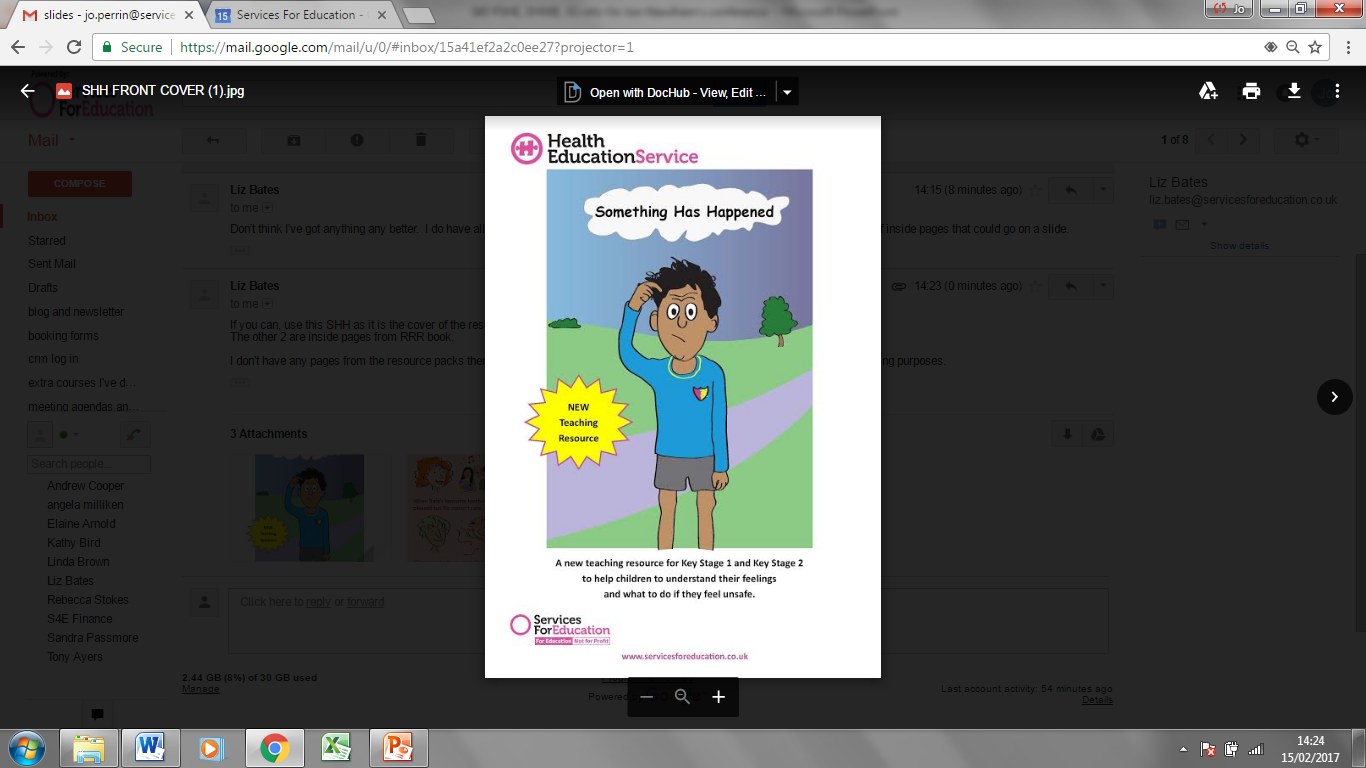 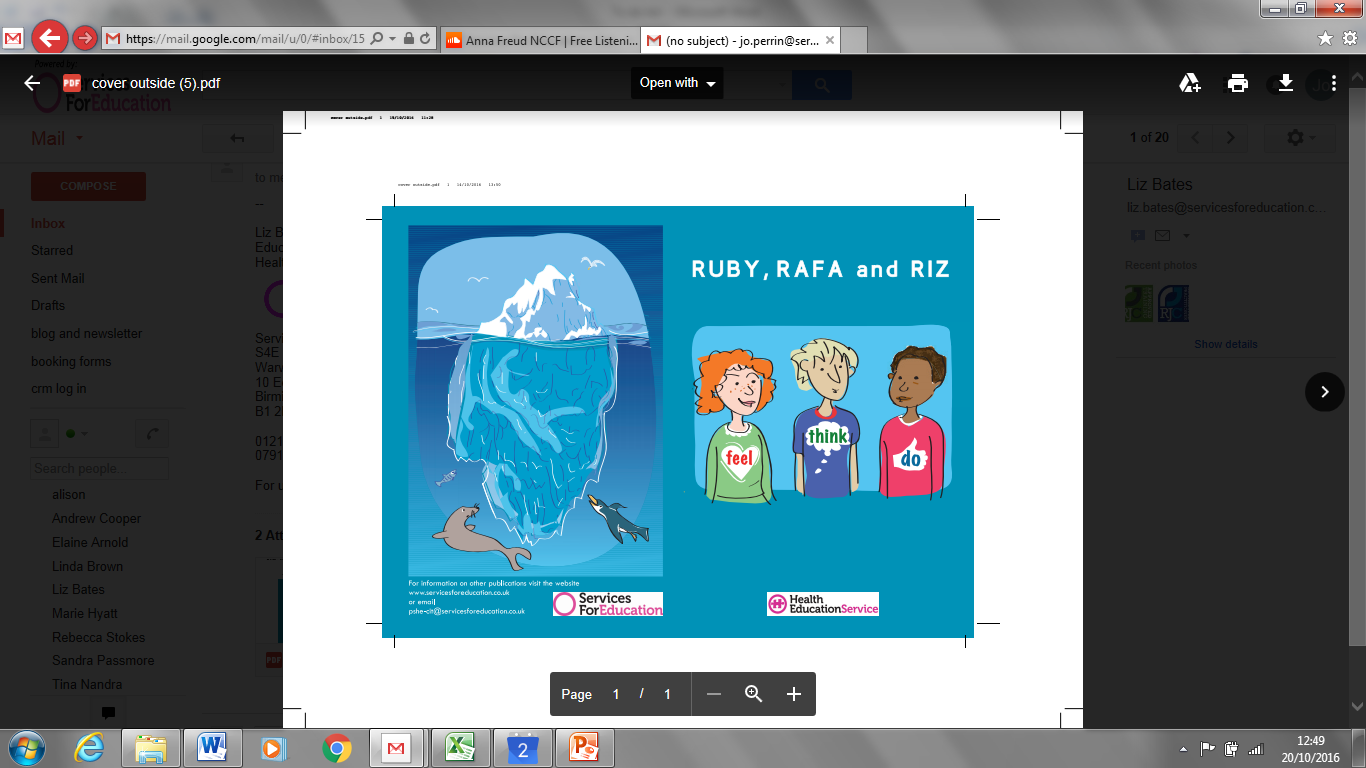 Mental Health and the Workforce
A whole day training to  equip Senior Leaders with the knowledge, understanding and skills to have conversations about mental health, reduce stigma by increasing awareness, understand and comply with the Equality Act 2010
Mental health is a key determinant of the workplace environment as it affects employee retention and team relationships, and every year mental health issues will affect around one in four of us.
Bespoke Training and Support
Domestic Abuse
FGM
Emotional Health and Well-being
CSE
Online Safety
Honour Based Violence
VAWG / gender-based violence
Forced marriage
Anti-Bullying
Radicalisation and Extremism
Drugs
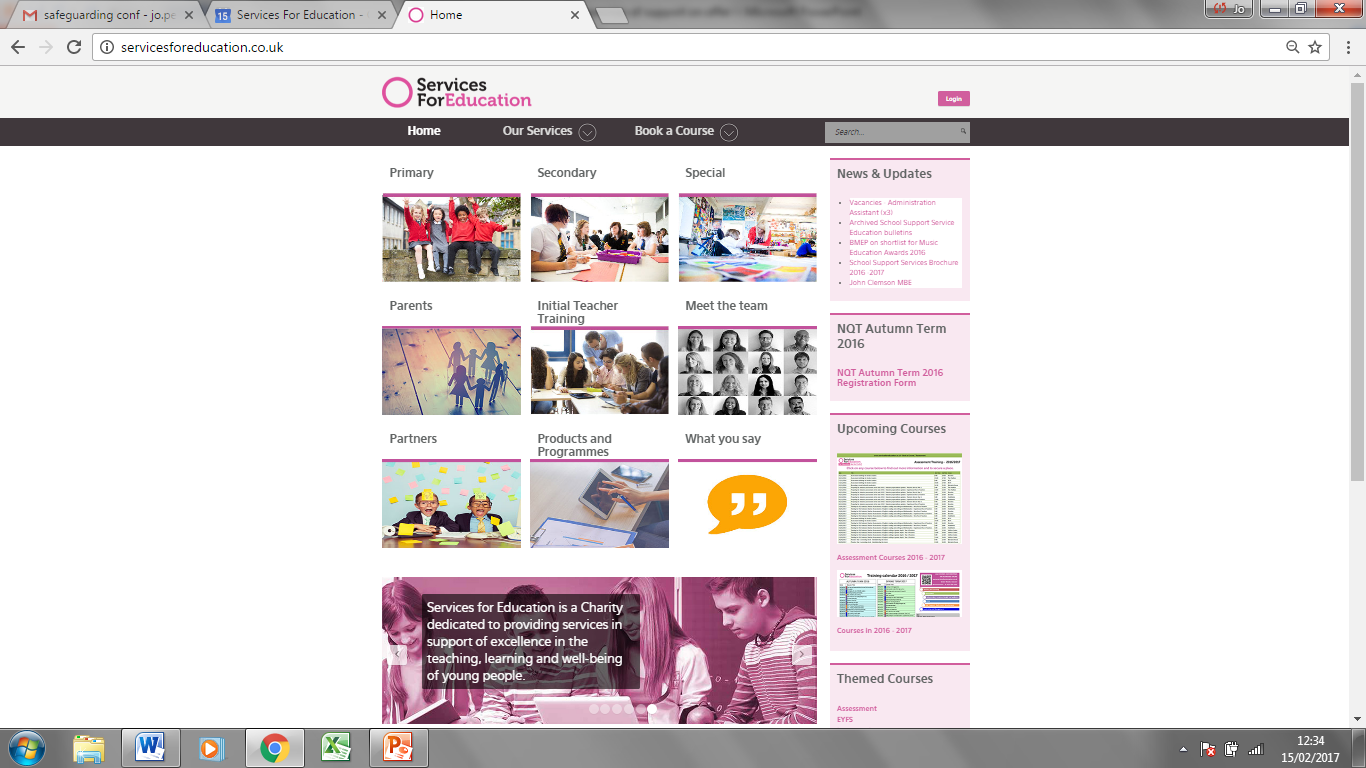 www.servicesforeducation.co.uk
Jo Perrin
jo.perrin@servicesforeducation.co.uk


Liz Bates
Liz.bates@servicesforeducation.co.uk